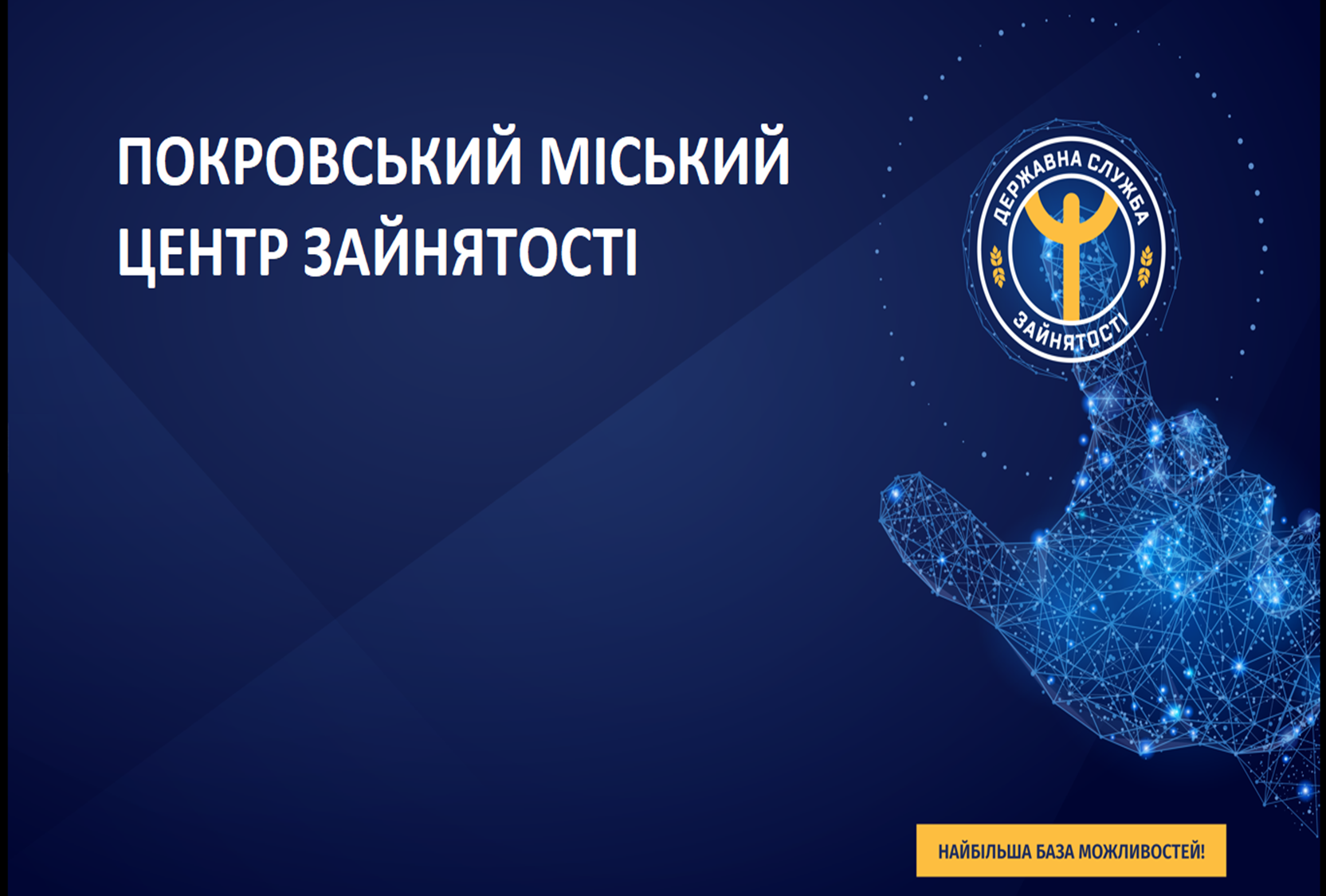 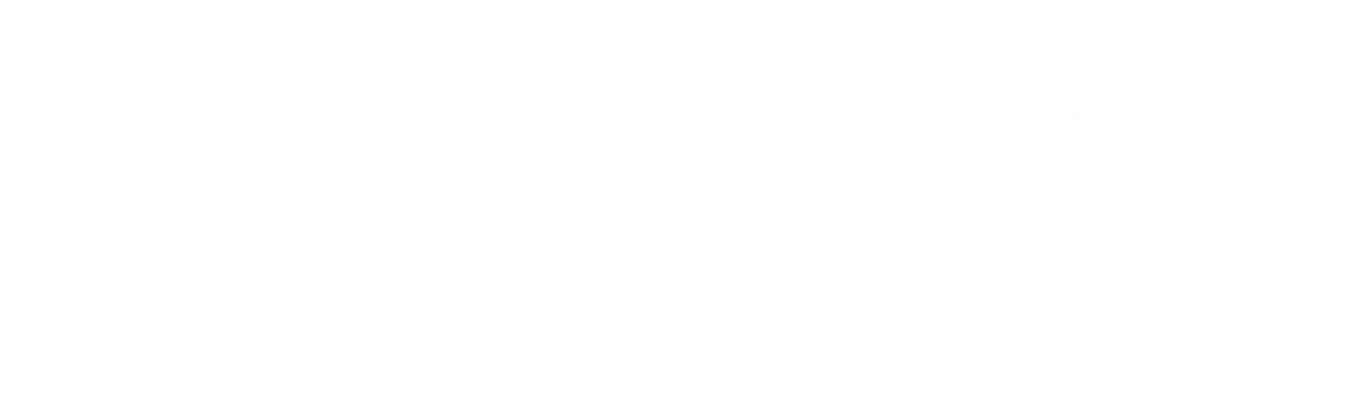 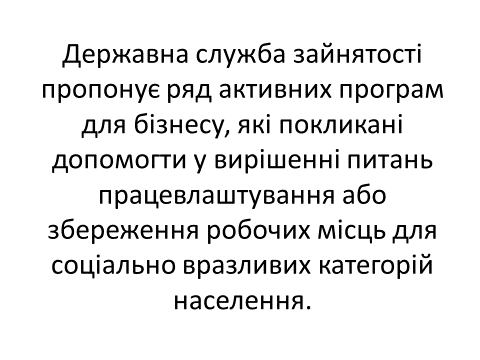 ПОРЯДОКнадання роботодавцям компенсацій за працевлаштування зареєстрованих безробітних (Постанова №124)
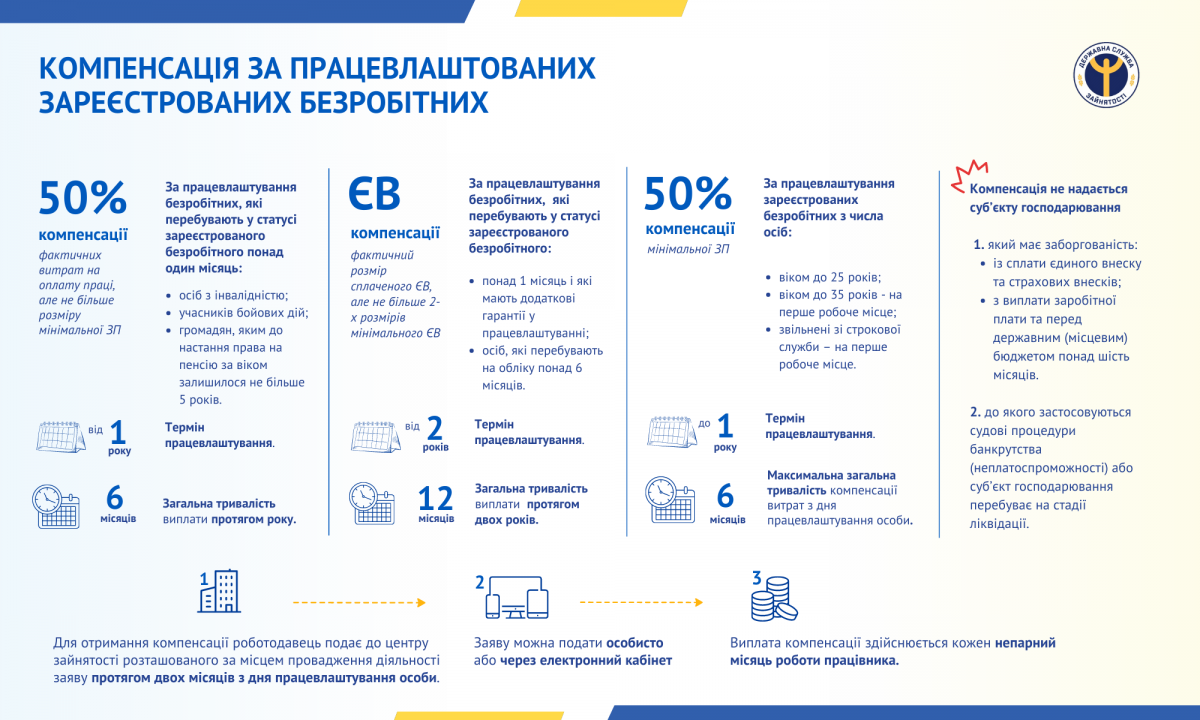 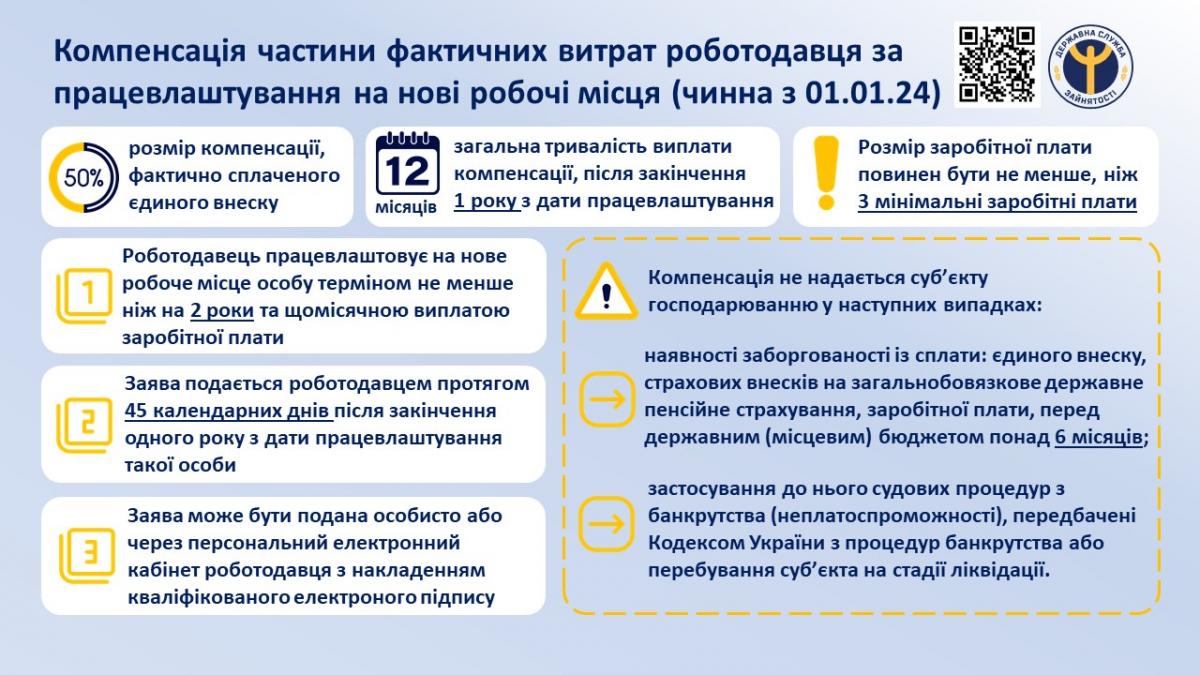 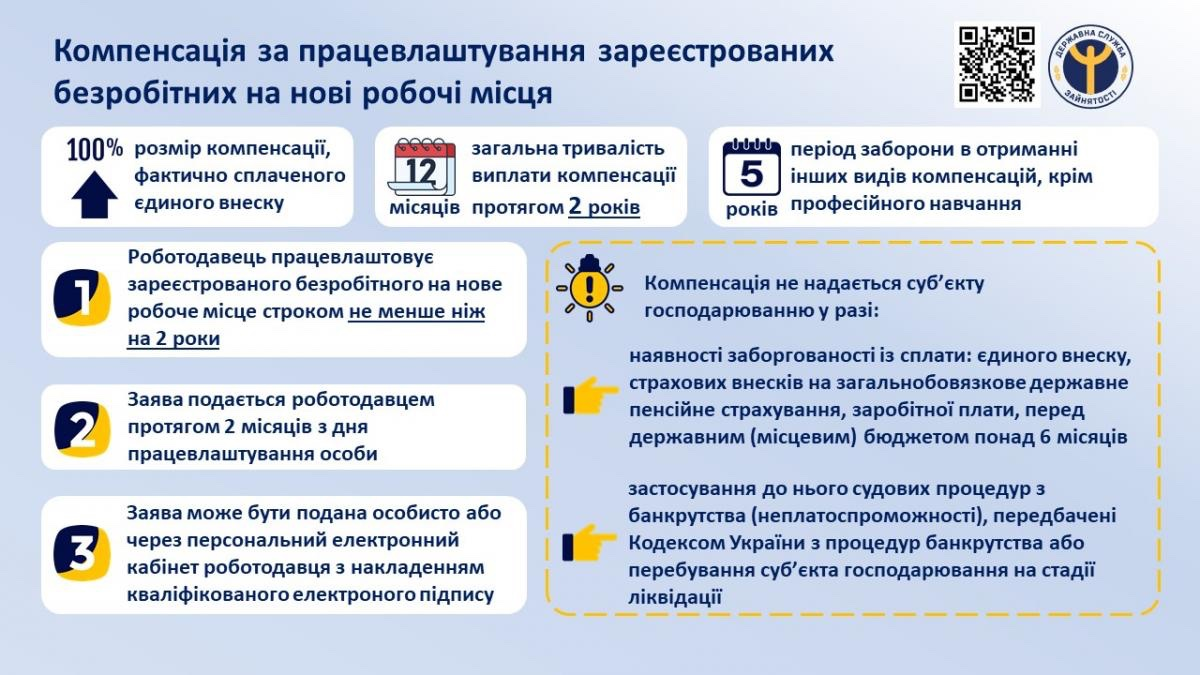 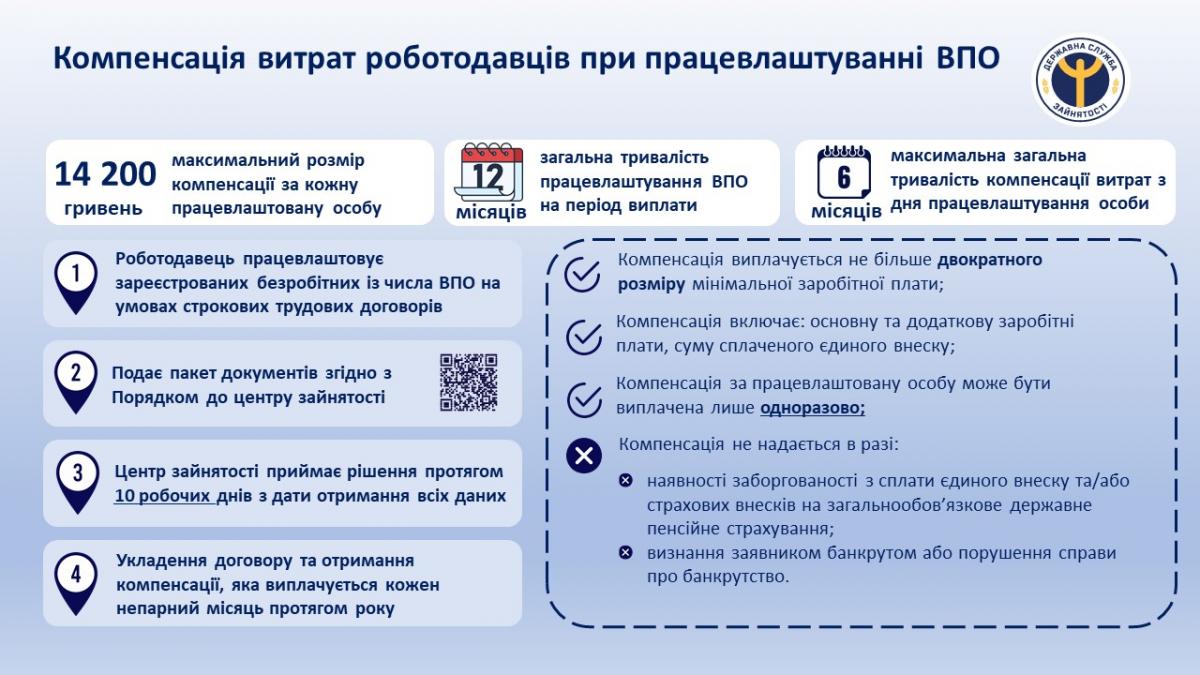 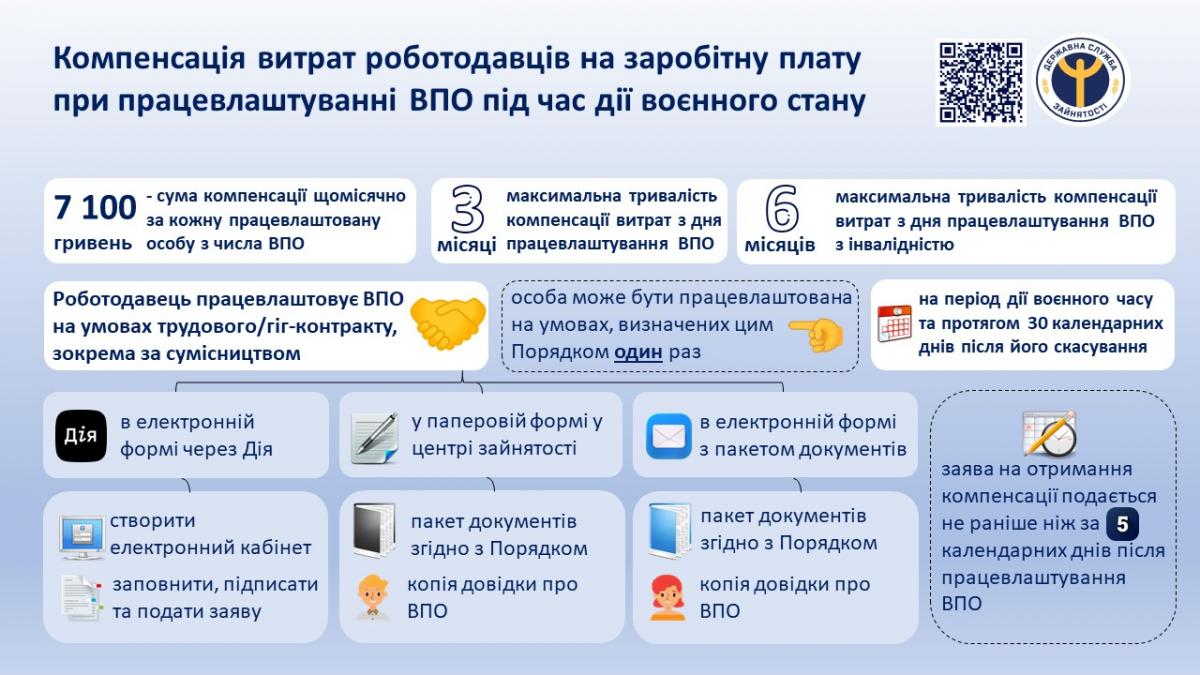 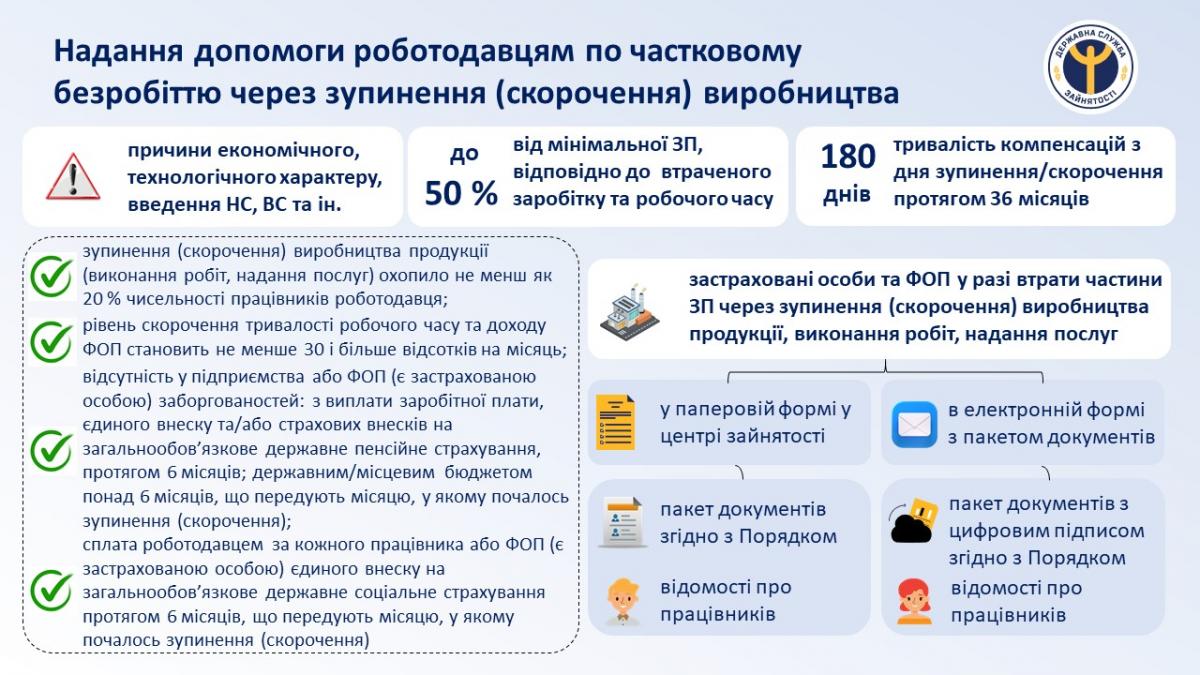 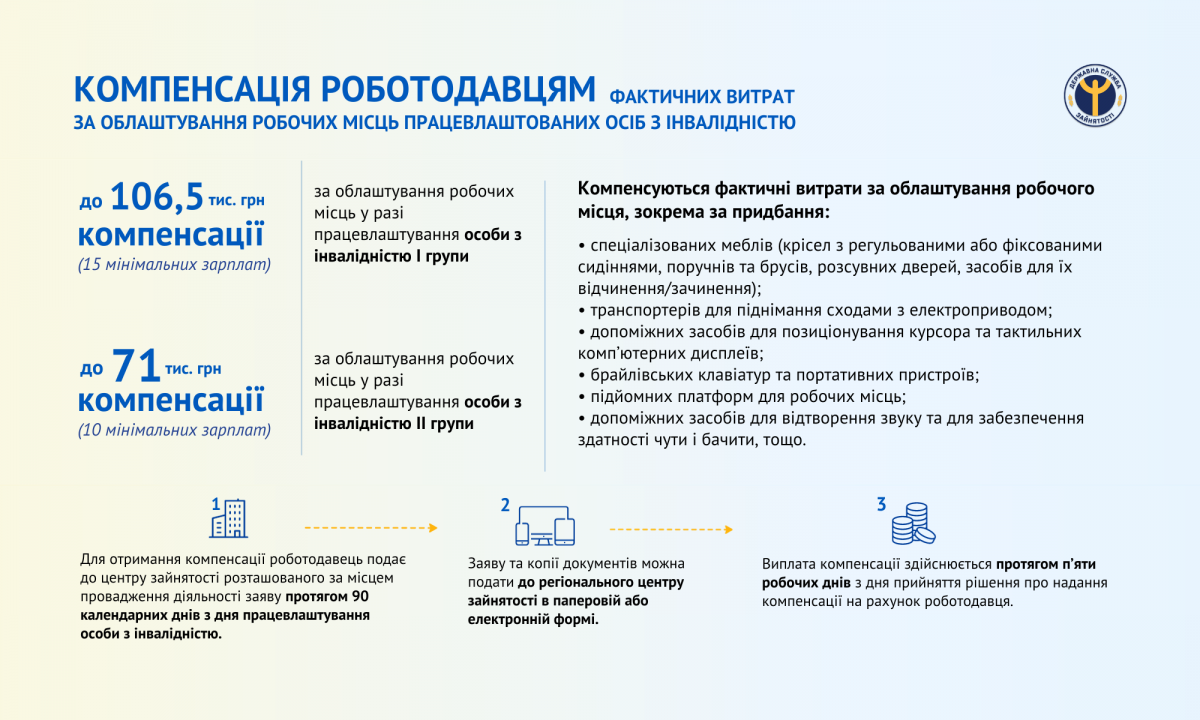 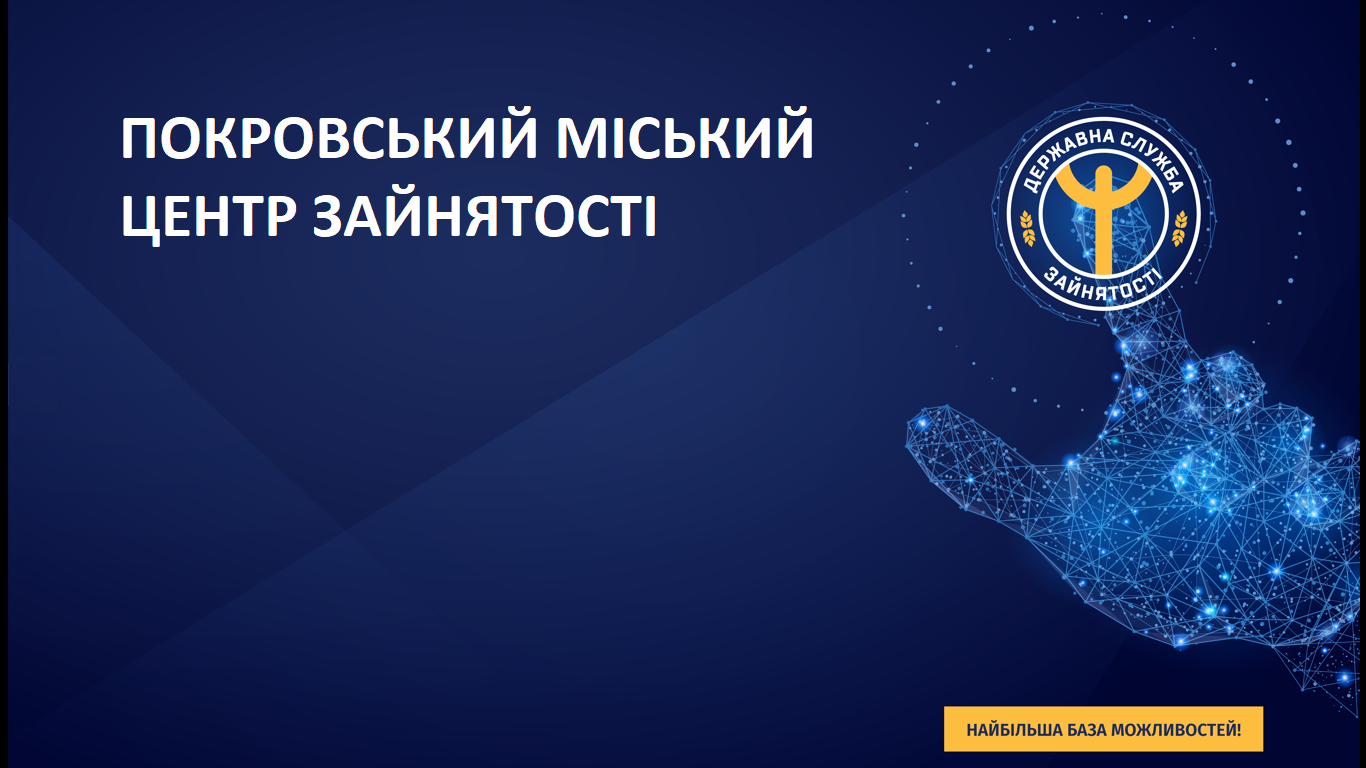 Дякую за увагу!

(050) 282-22-03
Ганна Кононенко, начальник відділу взаємодії з роботодавцями